Diaporama 
Luc 19, 1-10  Zachée
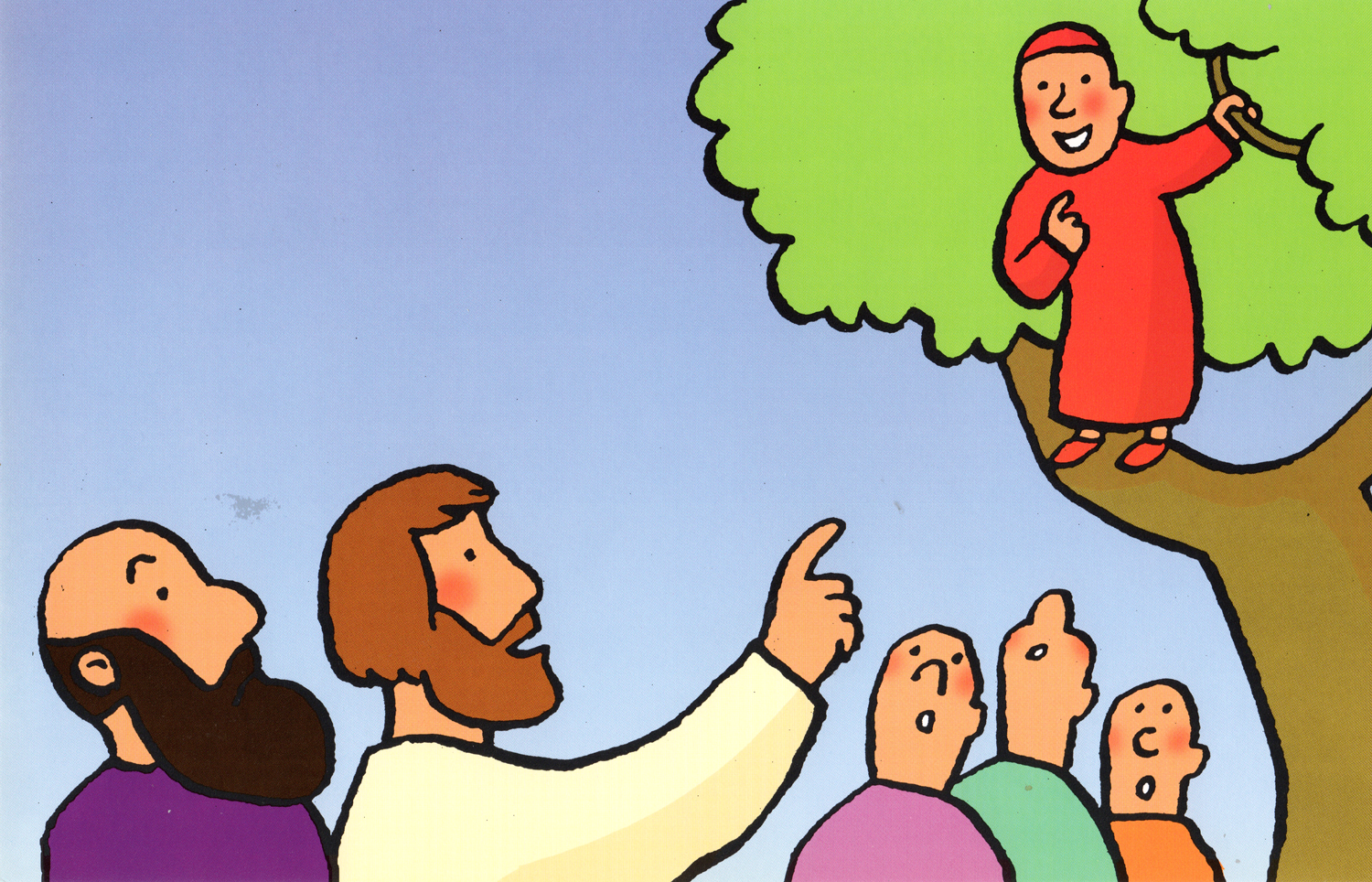 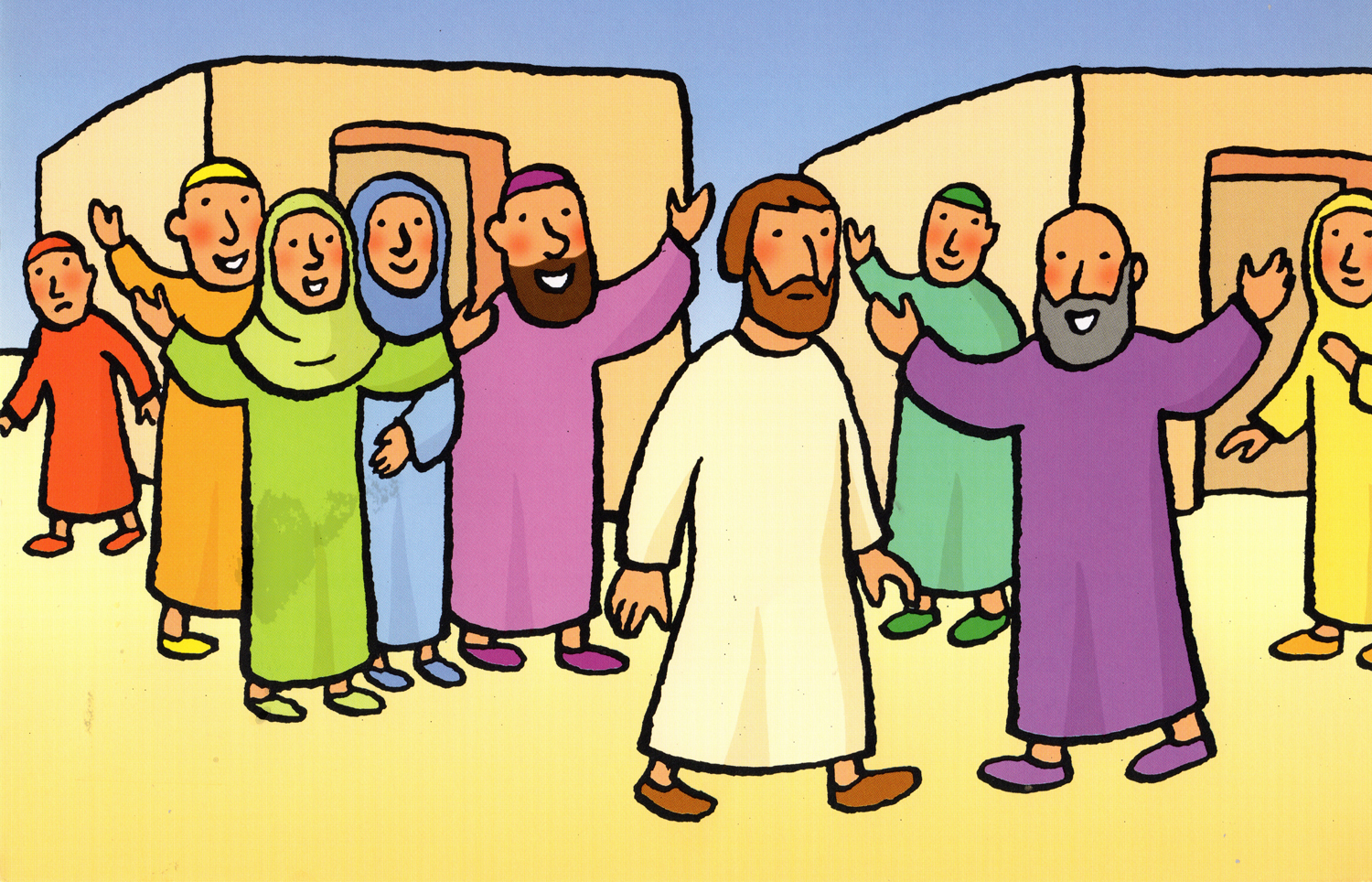 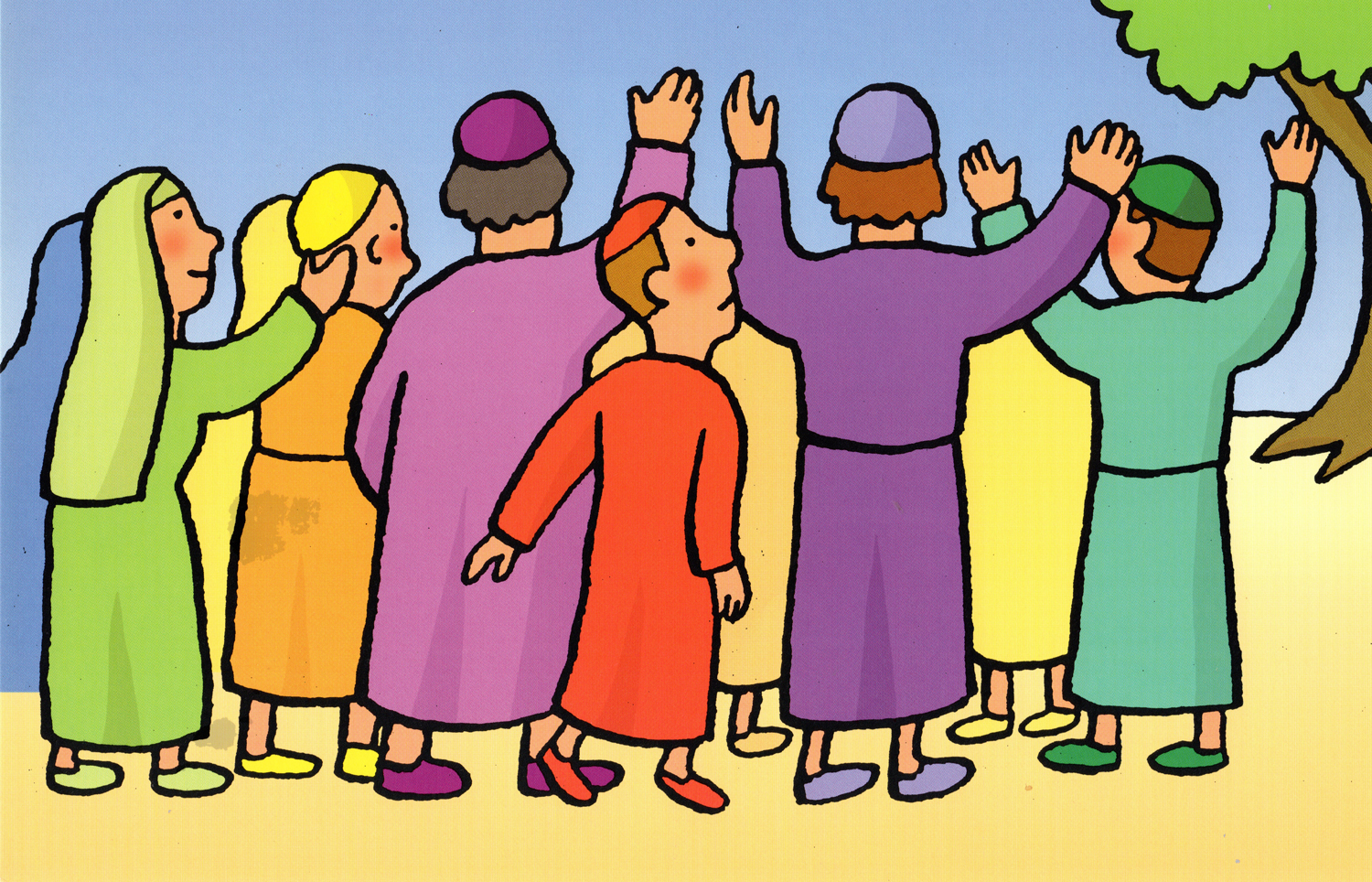 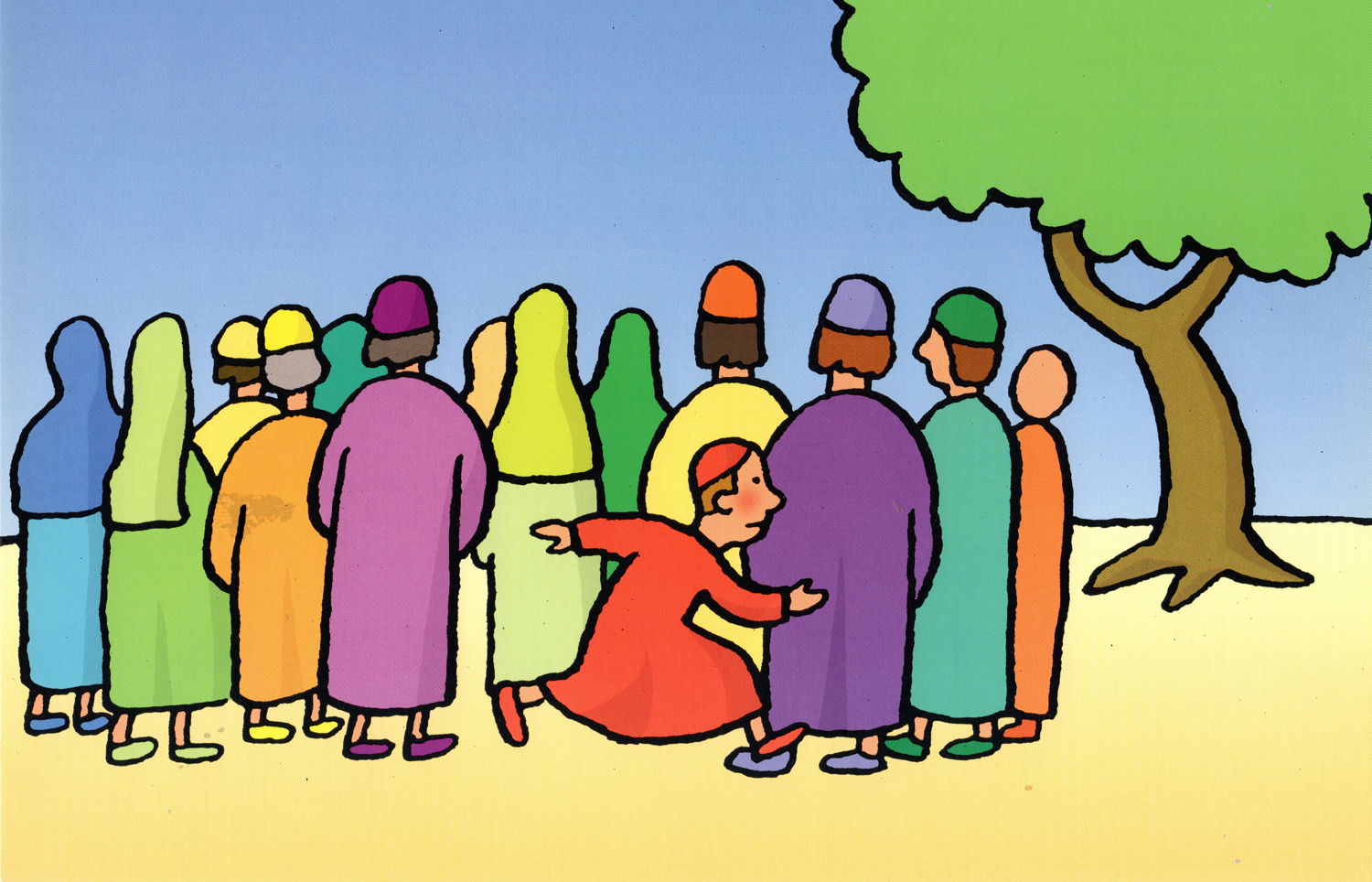 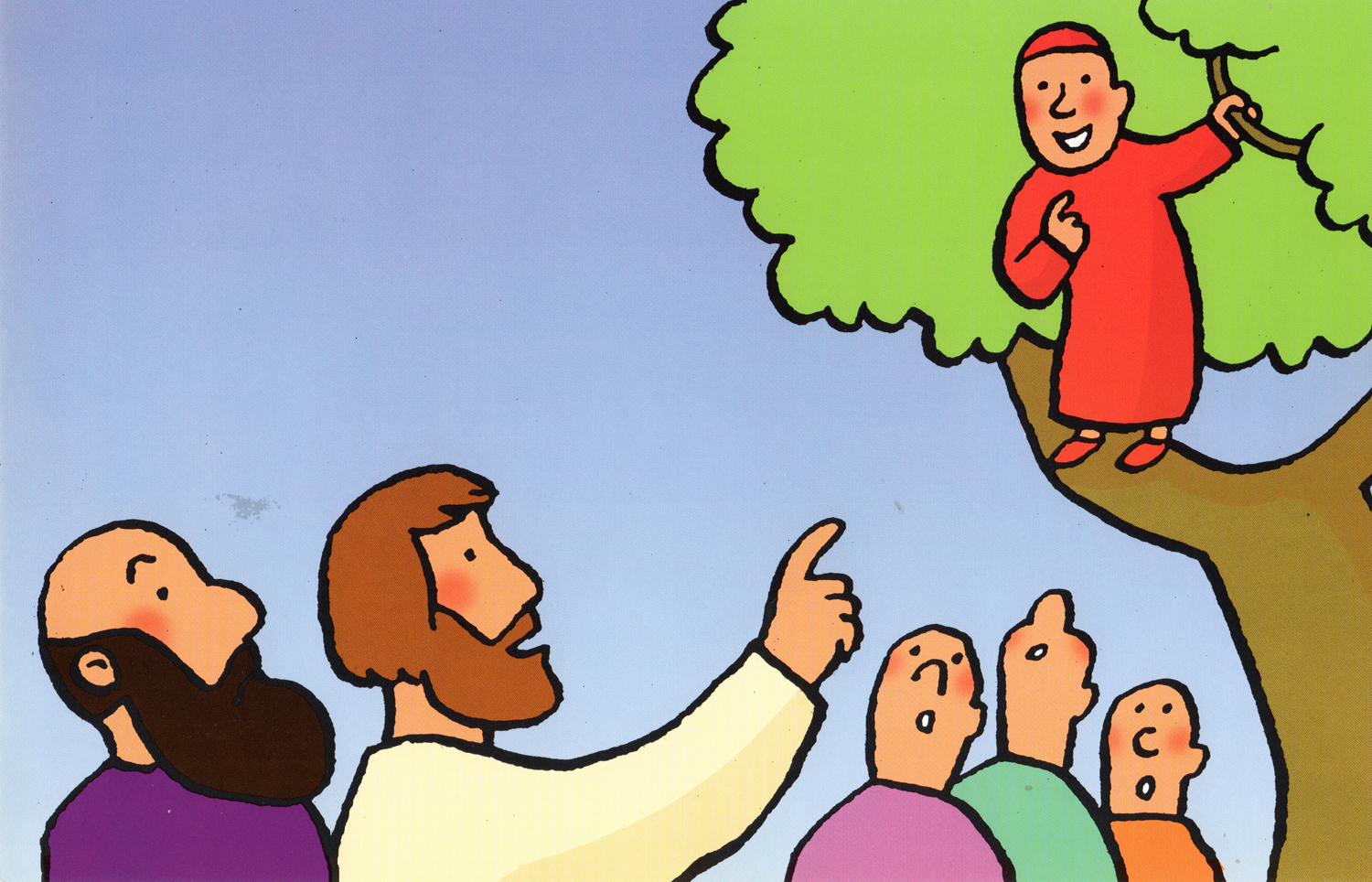 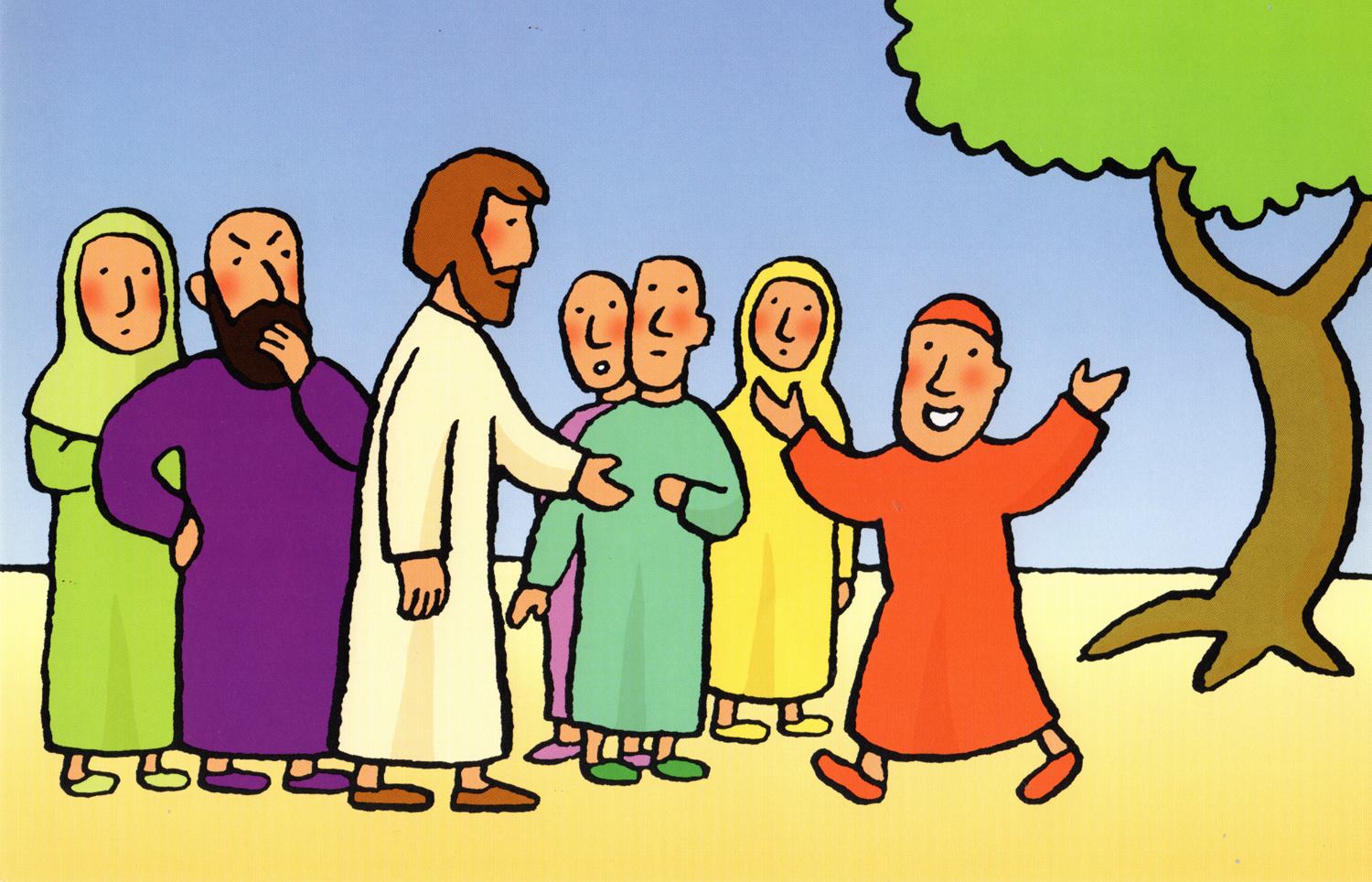 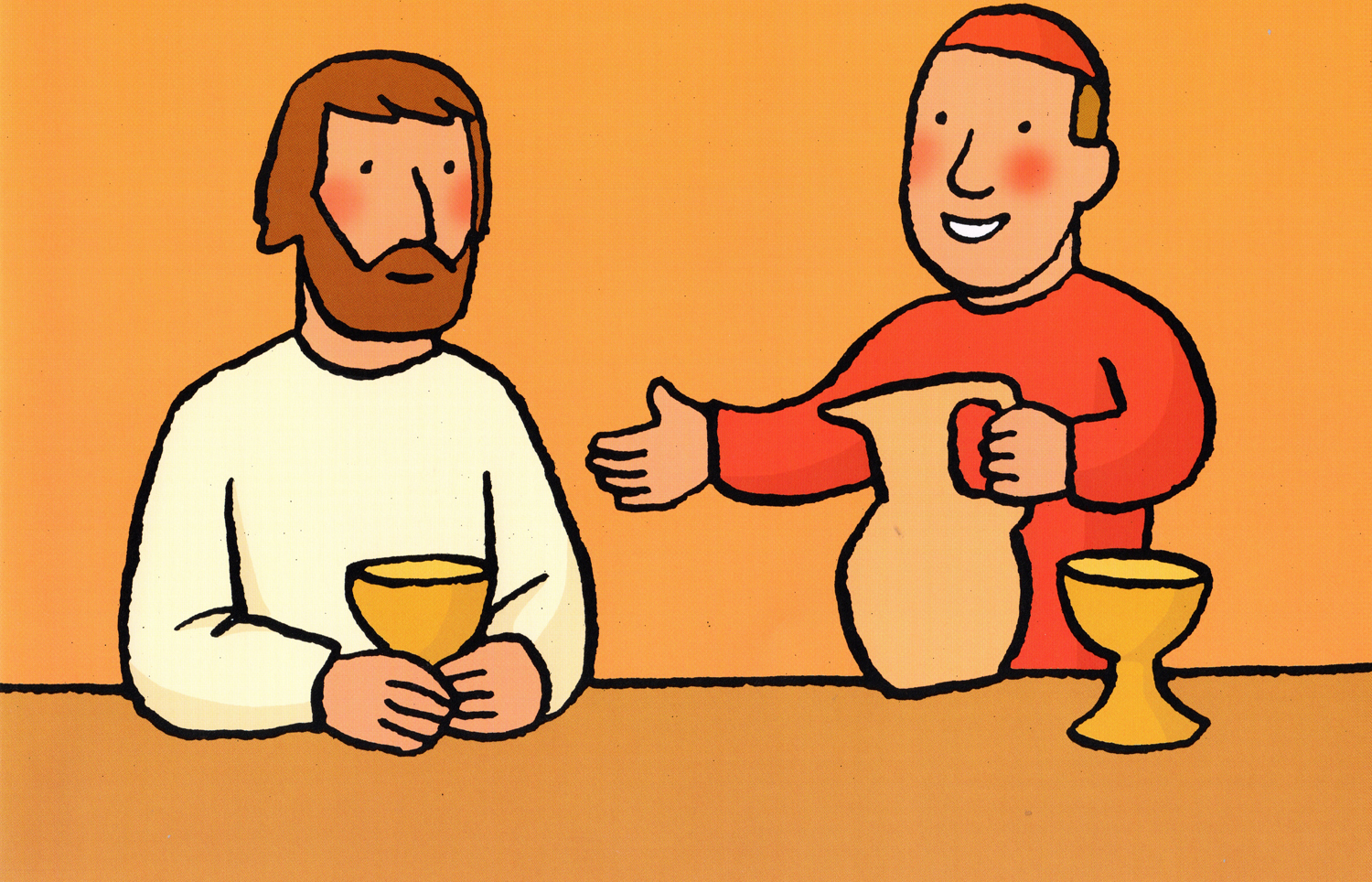 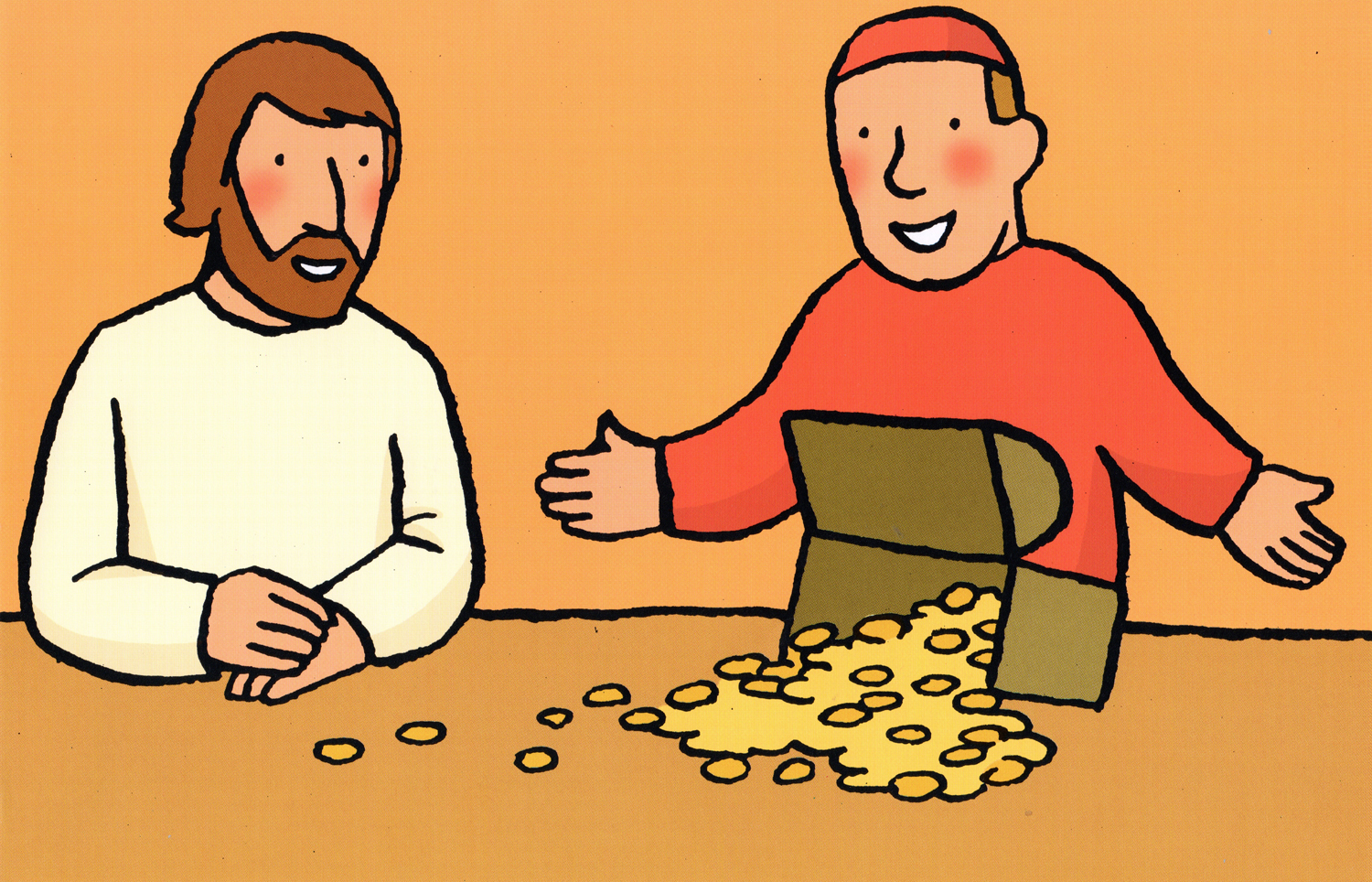 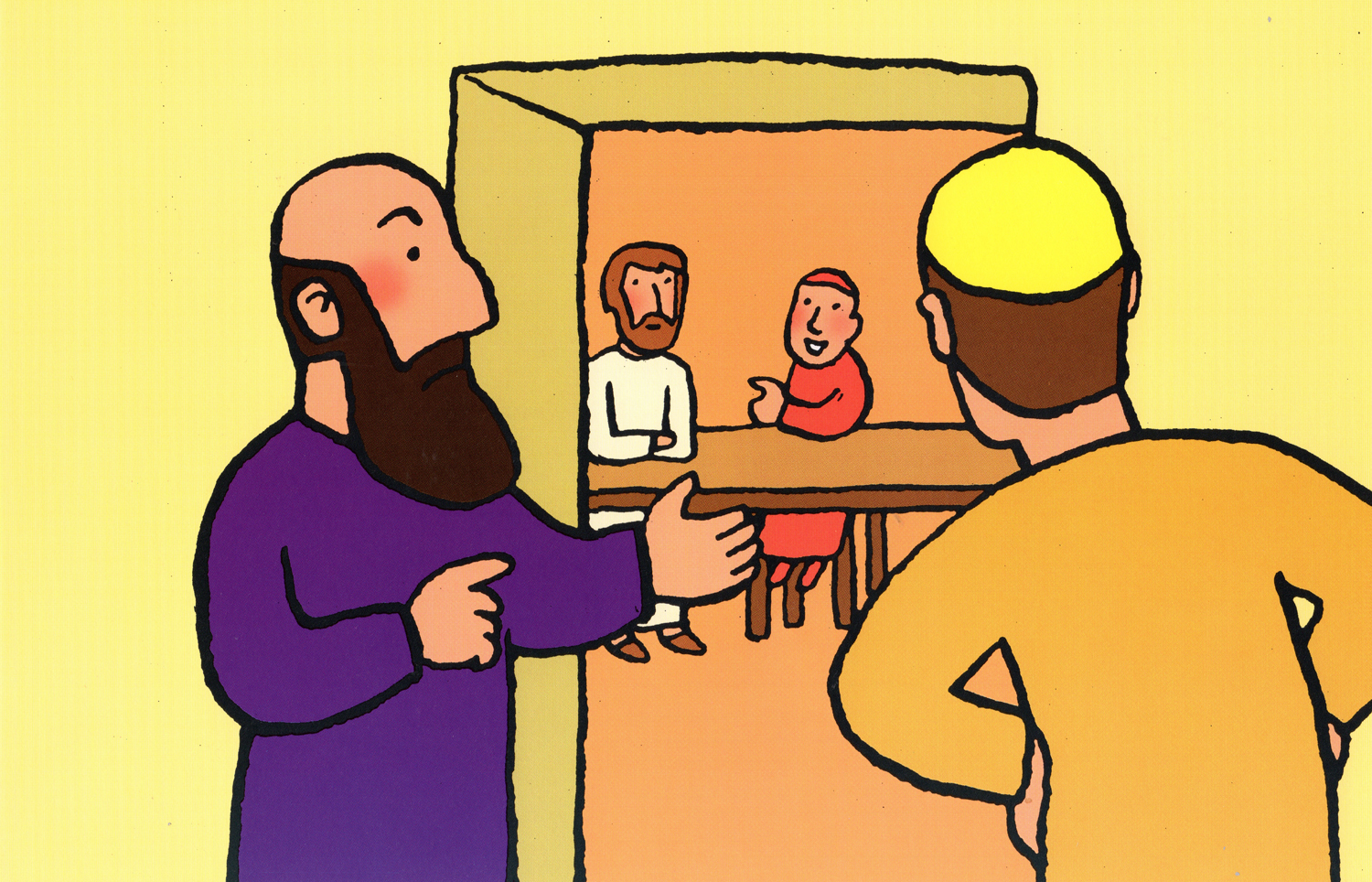 RECITS BIBLIQUES EN IMAGESZachée Luc 19, 1-10
LA VIE DE JESUS
Hedwig Berghmans et Gaëtan Evrard 
Averbode
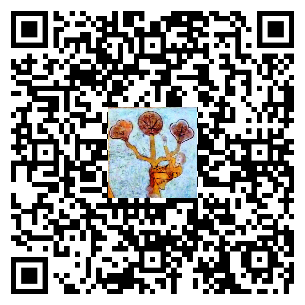 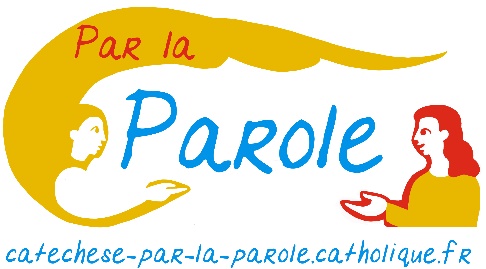 Réalisation Catéchèse Par la Parole
Module Zachée